Progression in Mastery








Year 3 Measure Perimeter
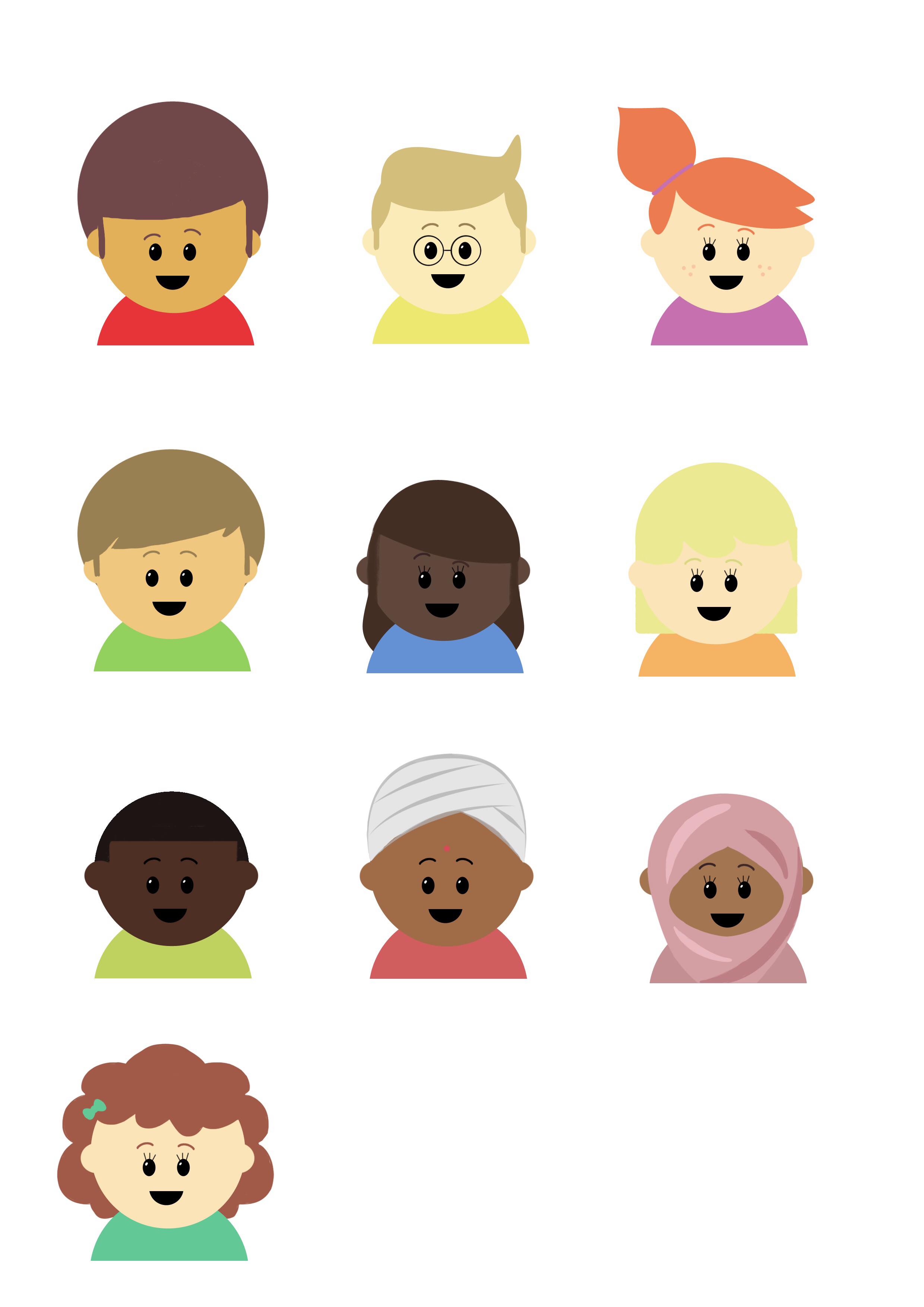 Are you ready to learn about perimeter?
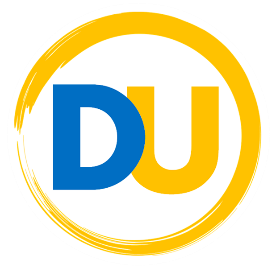 ©Deepening Understanding LTD 2020
Let’s do this!
What is the total length of the race track?
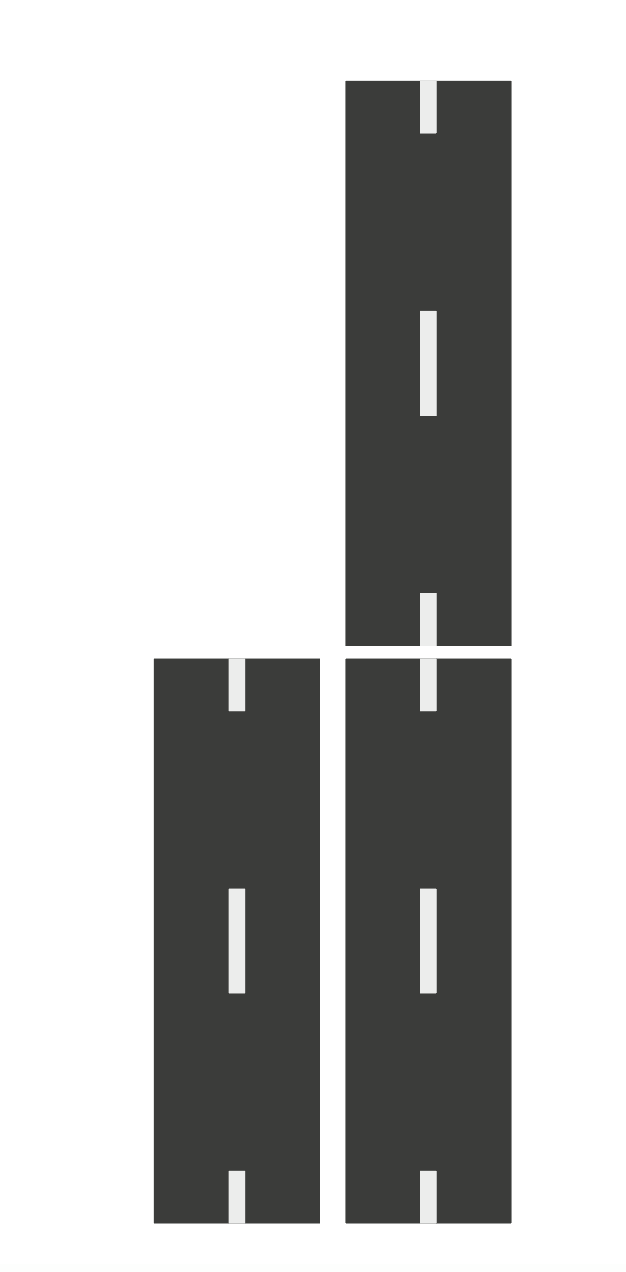 300 cm
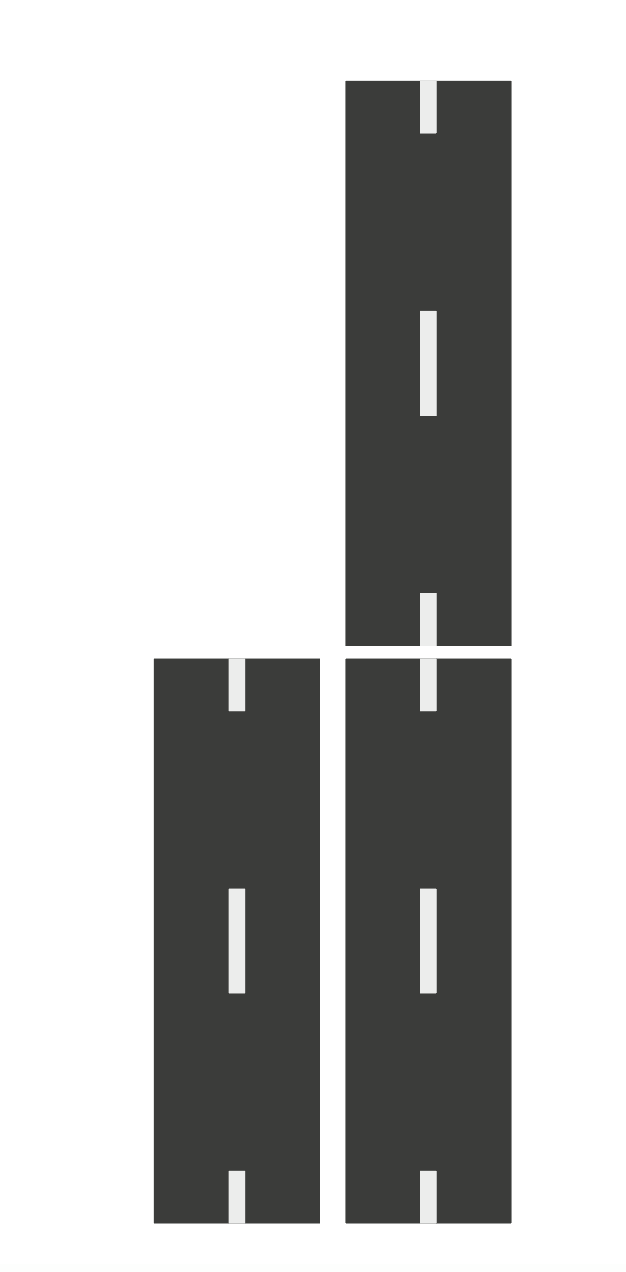 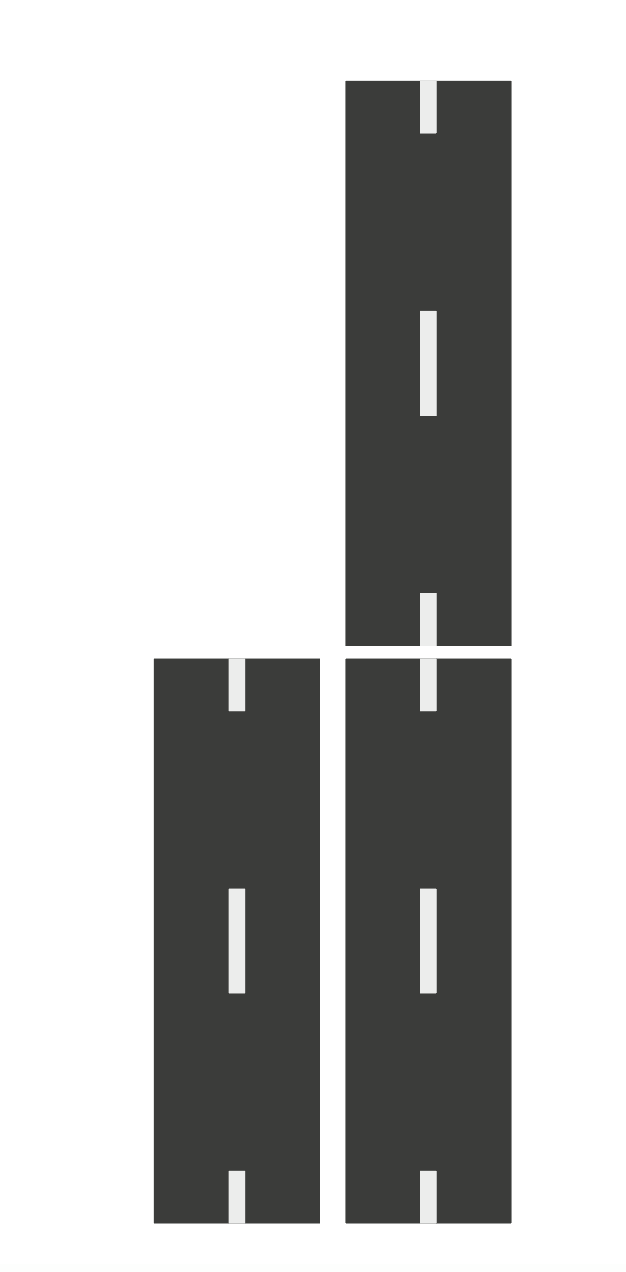 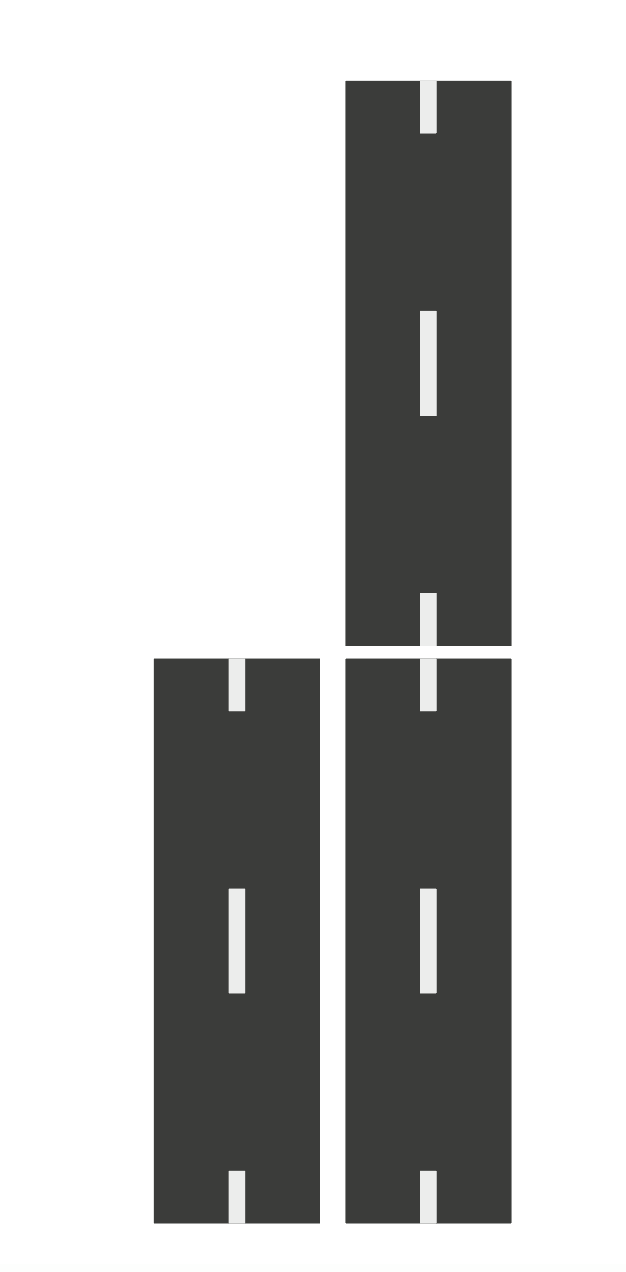 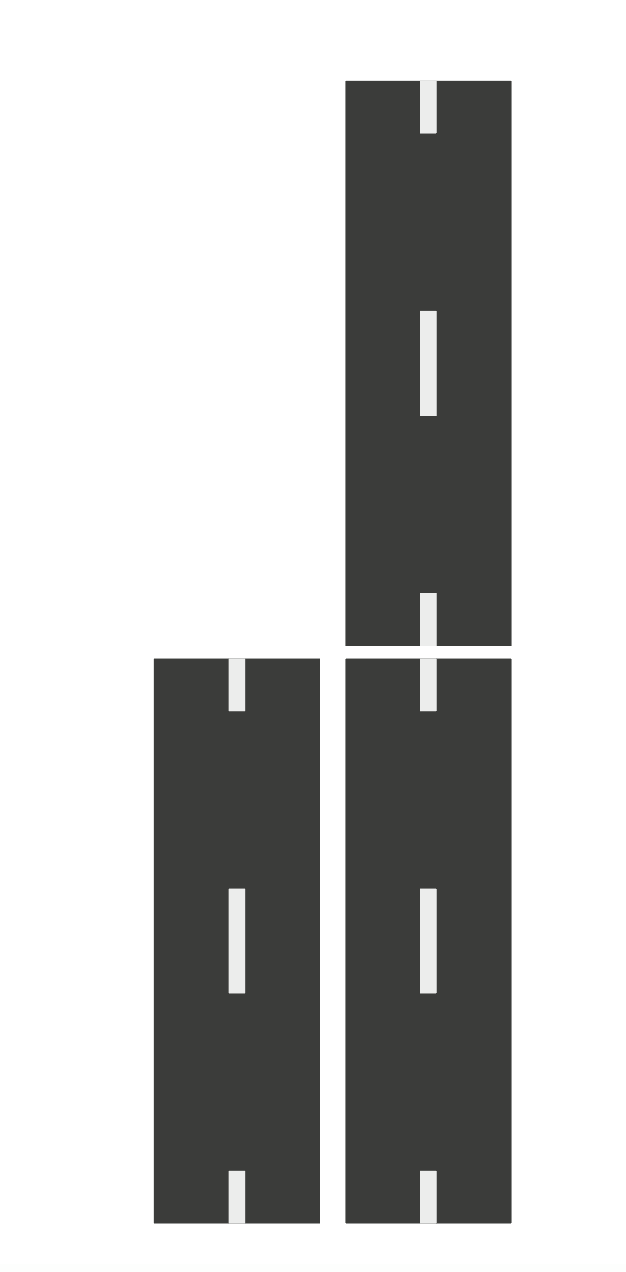 200cm
8 m
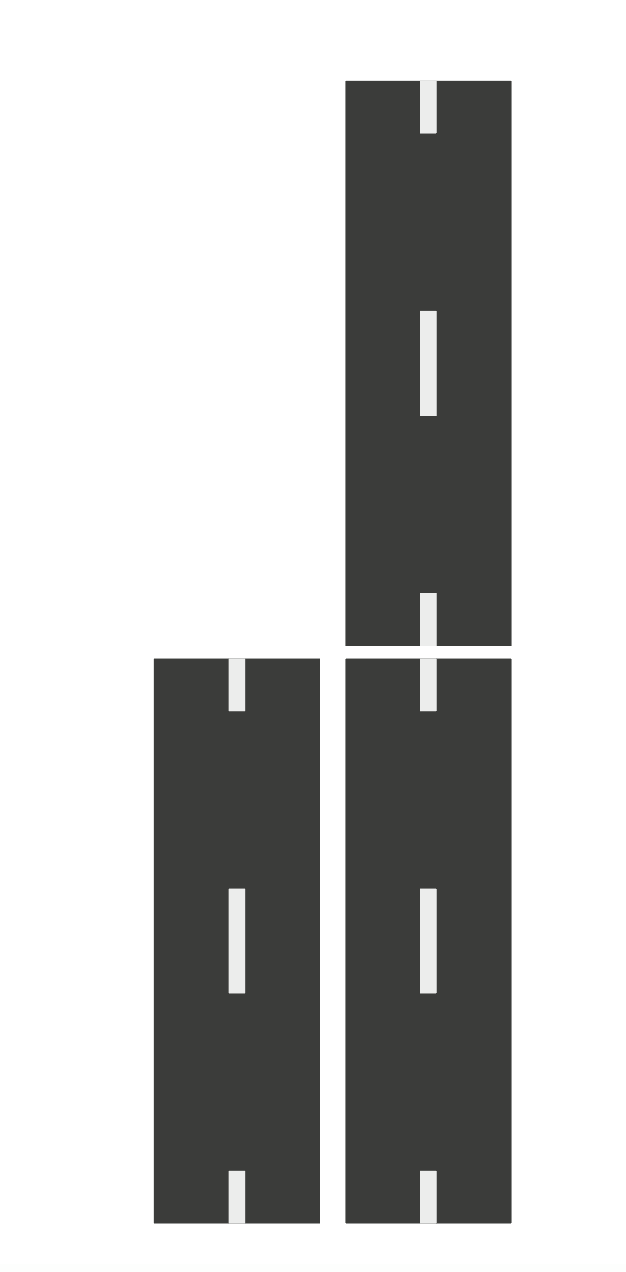 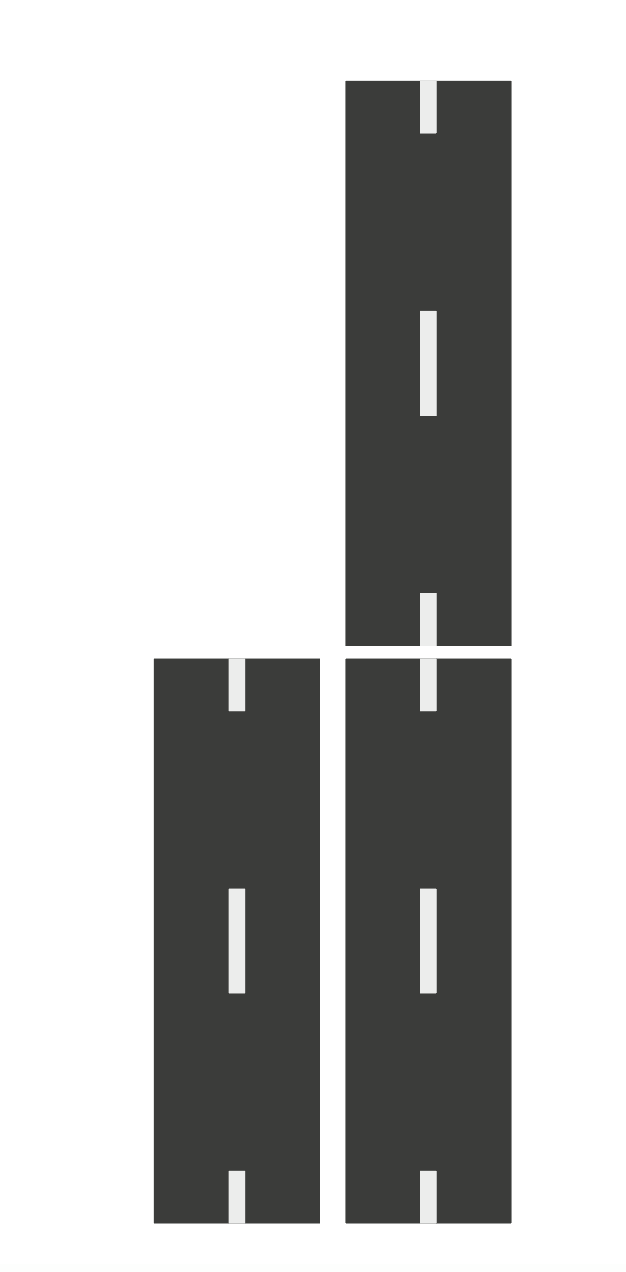 2 m
150 cm
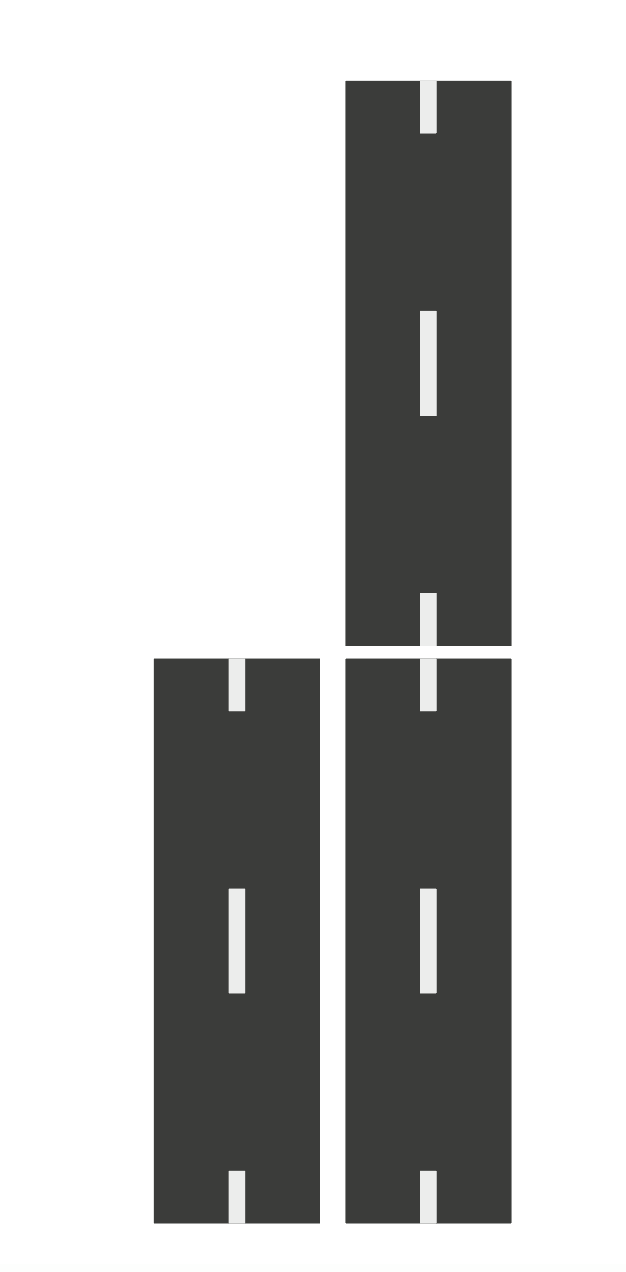 1 m
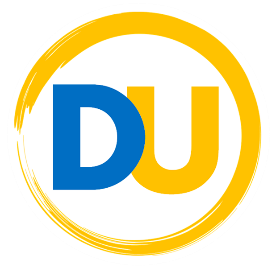 ©Deepening Understanding LTD 2020
Let’s revisit what we should know
We use a ruler to measure lengths up to 30cm
It is important to start the measurement from ZERO
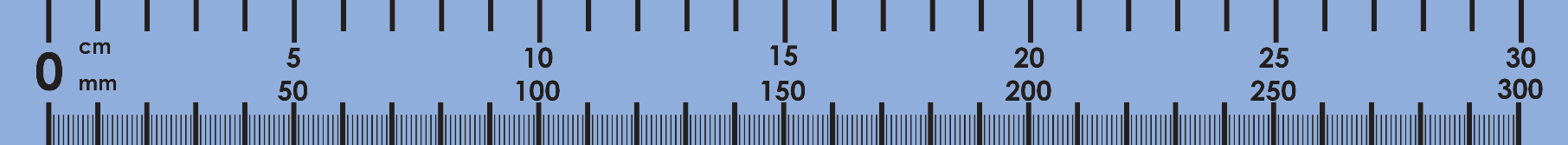 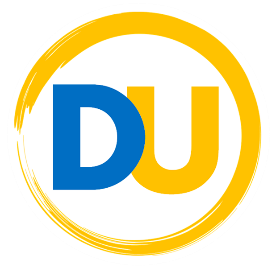 ©Deepening Understanding LTD 2020
Let’s learn
We can measure the total length around a shape.
This is called the perimeter.
The __________ is the total length of the sides of a shape.
We all say it!
You say it!
I say it!
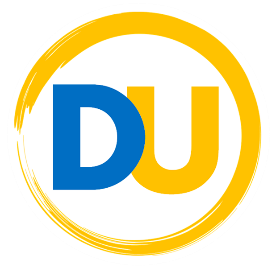 ©Deepening Understanding LTD 2020
Let’s learn
When measuring perimeter, it is important to check you have 
measured ALL the sides……. 








It may help to draw a dot on one of the corners…
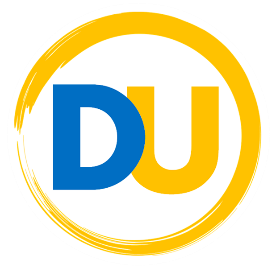 ©Deepening Understanding LTD 2020
Let’s learn
To find the perimeter, ALL the sides need to be measured.
10cm
10cm + 7cm + 7cm + 6cm = 30cm
7cm
7cm
6cm
The perimeter of this shape is ______ cm.
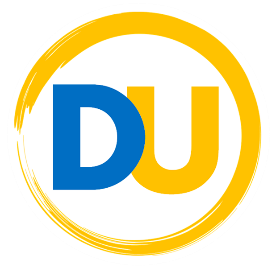 ©Deepening Understanding LTD 2020
Let’s talk
Find the perimeter of this shape.
14 cm
___ + ___ + ___  = ___
5 cm
9 cm
The perimeter of this shape is ______ cm.
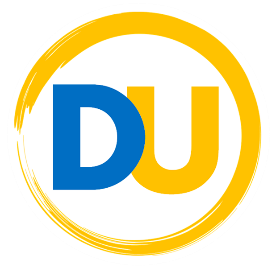 ©Deepening Understanding LTD 2020
Let’s develop our learning
We can use the properties of a rectangle when finding perimeter.
5 cm
If we know one of the lengths, we know the opposite length will be the same.

If we know one of the widths, we know the opposite width will be the same.
9 cm
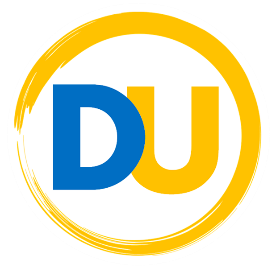 ©Deepening Understanding LTD 2020
Let’s talk
Work out the perimeter of these rectangles.
12 cm
16 cm
8 cm
4cm
20 cm
10 cm
12 cm
7 cm
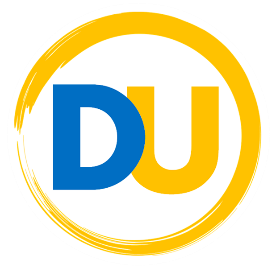 ©Deepening Understanding LTD 2020
Independent Task








Let’s showcase our learning
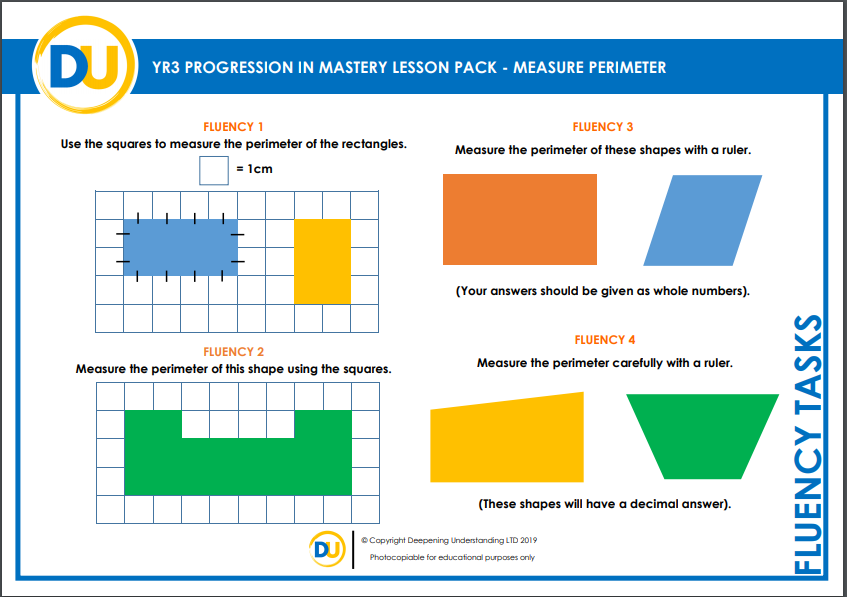 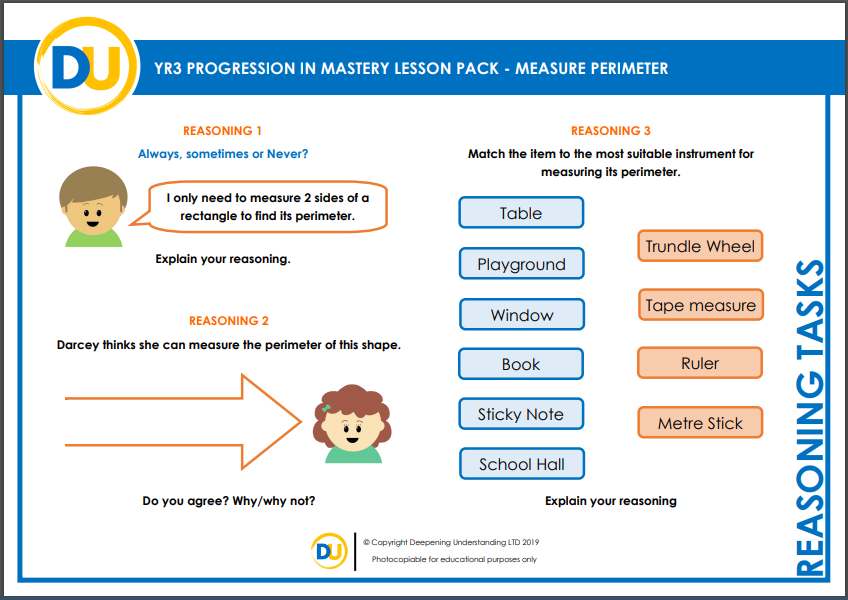 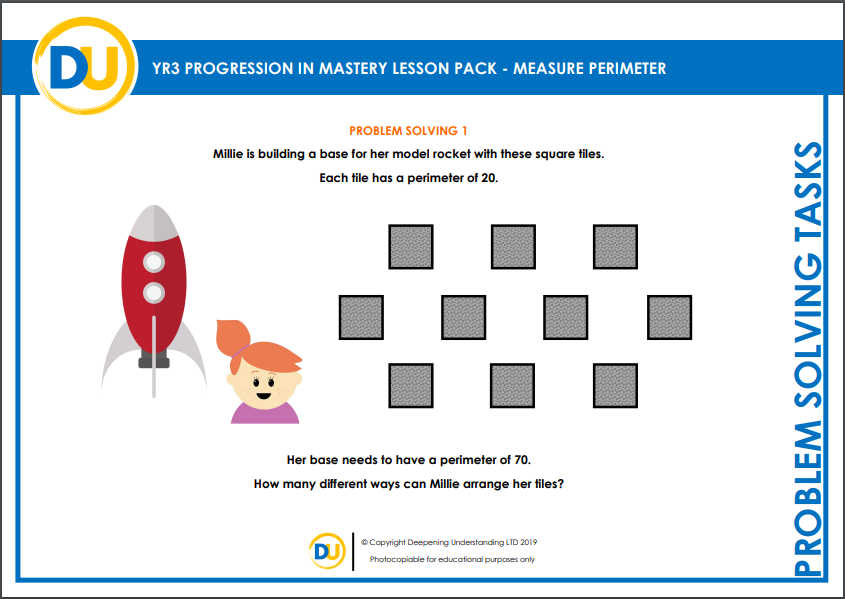 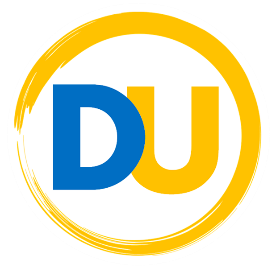 ©Deepening Understanding LTD 2020
Exit task – Dong Nao Jin
Can you draw different shapes with the following perimeters?
6cm
60cm
32cm
15cm
25cm
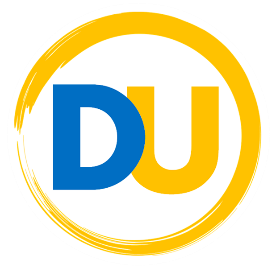 ©Deepening Understanding LTD 2020